¡Felicitaciones por  la nueva adición a su familia! 
Aquí en St. Christopher, nos preocupamos por su hijo y su familia. Si desea ayuda con alguno de los recursos que están a continuación, déjanos saber marcándolo. Tenemos un equipo en casa, que incluye ayuda legal GRATUITA, y podemos compartir información sobre otros recursos en su comunidad. Sus respuestas se mantendrán confidenciales.
¿Le gustaría ayuda con…?
(Marque sí a todas las que apliquen)
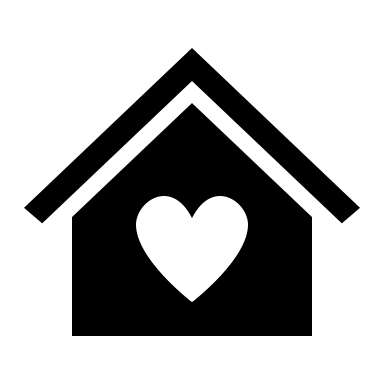 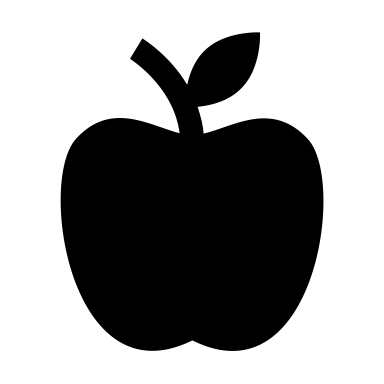 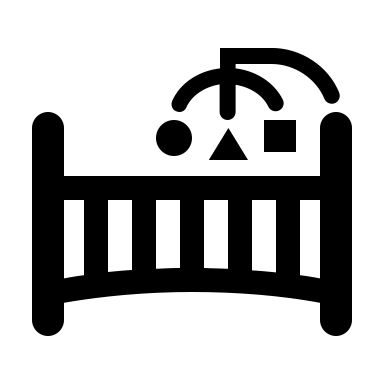 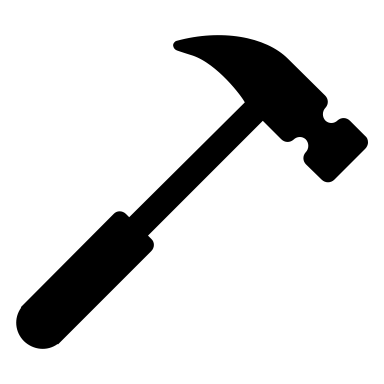 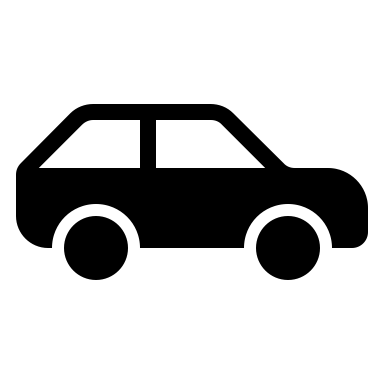 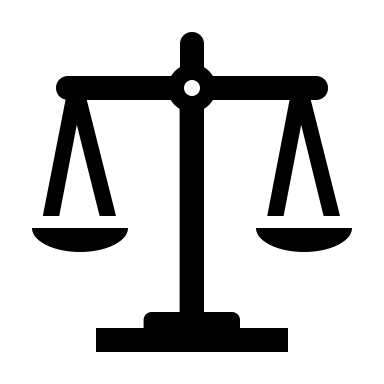 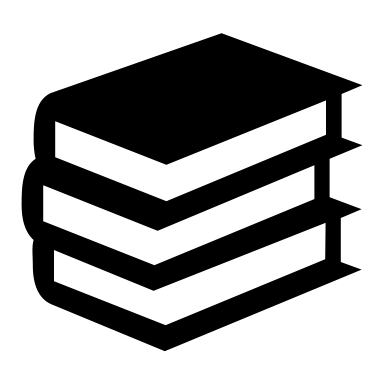 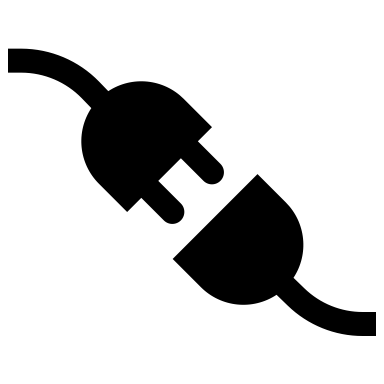 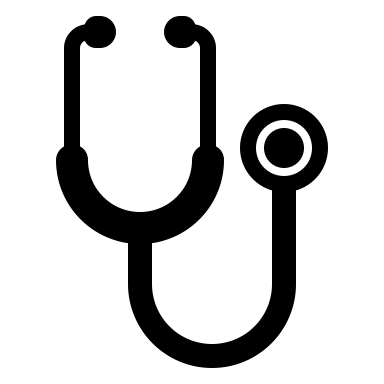 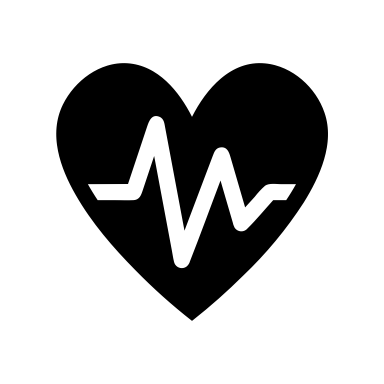 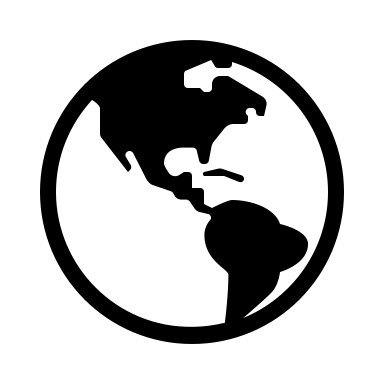 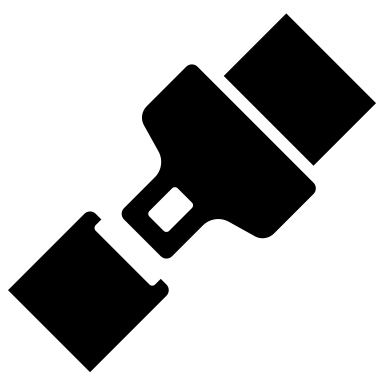 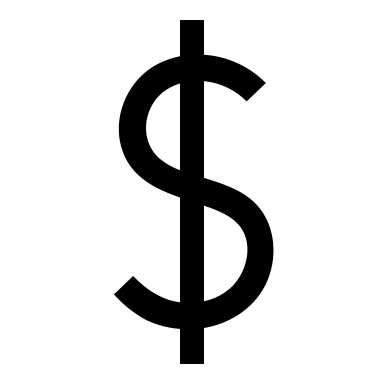 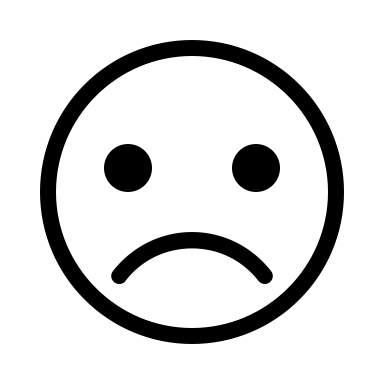 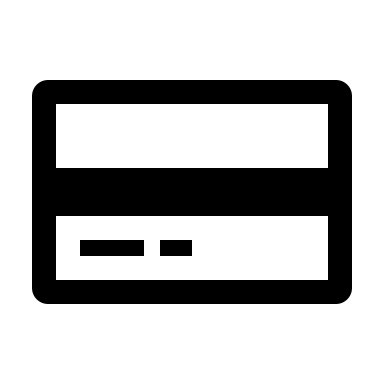 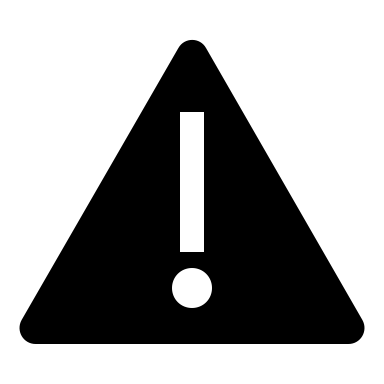 Ninguna de las anteriores
¿ Qué es lo que más le gusta de su hijo? ____________________________________________
_____________________________________________________________________________
MRN: ______________ 												            DATE: _____________